Деятельность учителя по формированию учебных униварсальных действий
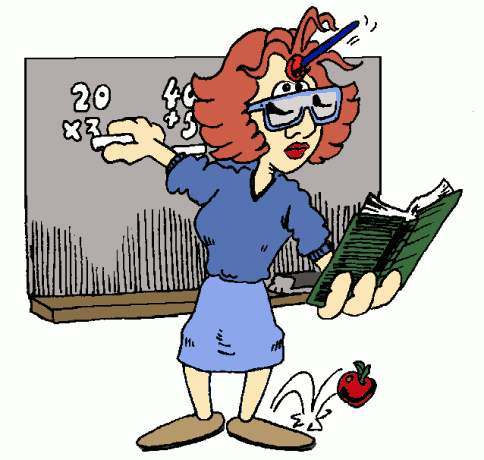 Работу выполнила учитель начальных классов МОУ СОШ № 4

Жидкина Ирина Павловна

г. Красноармейск Московская обл.
2011г.
Причины необходимости перехода общества к новой образовательной системе
Возникновение понятия «Универсальные Учебные Действия»
Связано с изменением парадигмы образования:

от цели усвоения знаний, умений и навыков

к цели развития личности.
Универсальные учебные действия
Умение учиться, т.е. способность субъекта к саморазвитию и самосоверщенствованию путём сознательногои активного присвоения нового социального опыта
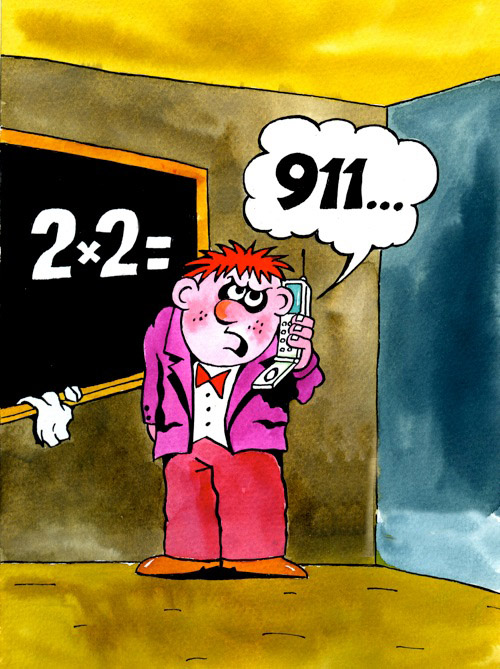 Функции универсальных учебных действий
Обеспечение возможостей самостоятельно осуществлять деятельность учения
Создание условий для гармоничного развития личности и её самореализации
Виды универсальных учебных действий
Познавательные УУД
Общеучебные
Логические
Постановка и решение проблемы

(Схемы- опоры для решения задач разного вида.
  Единый алгоритм для решения задач:
  - прочитай и запиши задачу кратко
  - подумай, что узнаешь сначала
  - составь план решения задачи
  - проверь решение)
Регулятивные УУД
(Пример: работа с текстом.)

Целеполагание
Планирование
Прогнозирование
Контроль(волевая саморегуляция)
Коррекция
Оценка
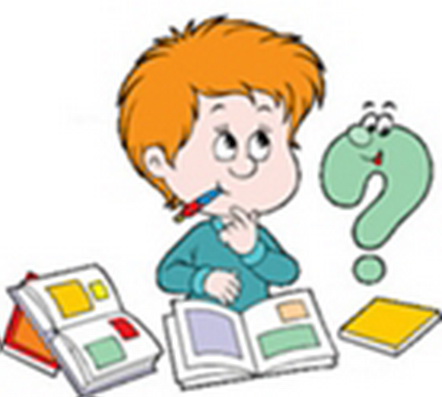 Коммуникативные УУД
Планирование
Постановка вопроса
Построение речевых высказываний
Лидерство
Согласование действий с партнёром
Оценка
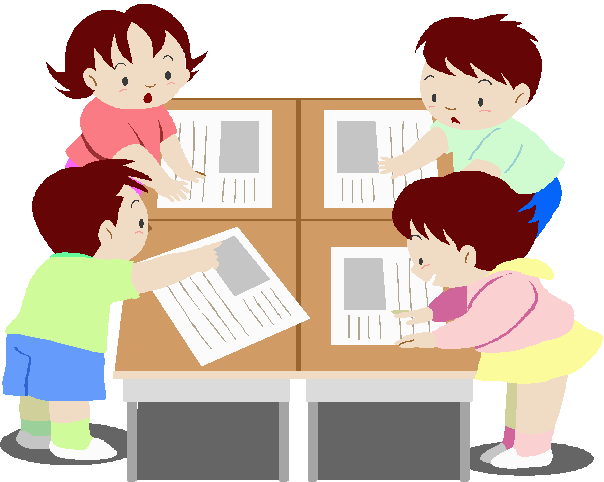 Личностные УУД
Смыслообразование
Нравственно-эстетическое оценивание
Самопознание и самоопределение
Личностные УУД
Обеспечивают ценностно-смысловую ориентацию учащихся, умение соотносить поступки и события с принятыми этическими принципами, знание моральных норм, умение ориентироваться в социальных ролях и межличностных отношениях.
Критерии оценки сформированности УУД у учащихся
Соответствие возрастно-психологическим нормативным требованиям
Соответствие свойств УУД заранее заданным требованиям
Технологии, приёмы, способы формирования личностногосамоопределения
«Карта знаний и достижений учащихся»
Это специально отведённое место в классе(стенд), специальная детская тетрадь, где в схематической форме отражаются достижения учащихся в той или иной сфере деятельности.
«Карта достижений» может помочь учащимся:
Сознательно выбирать тот учебный материал, который необходим для  решения учебно-практических задач.
Позволяет обозначать и осознавать свой индивидуальный путь движения в учебном предмете
Делать предположения о возможных дальнейших продвижениях
«Карта знаний и достижений» может стать средством:
Планирования
Удержания предметной логики в течение учебного года
Рефлексии индивидуального пути движения в учебном предмете
Преемственность в формировании УУД
Готовность детей к обучению в школе при переходе от дошкольного к начальному образованию рассматривается как физическая и психологическая готовность.
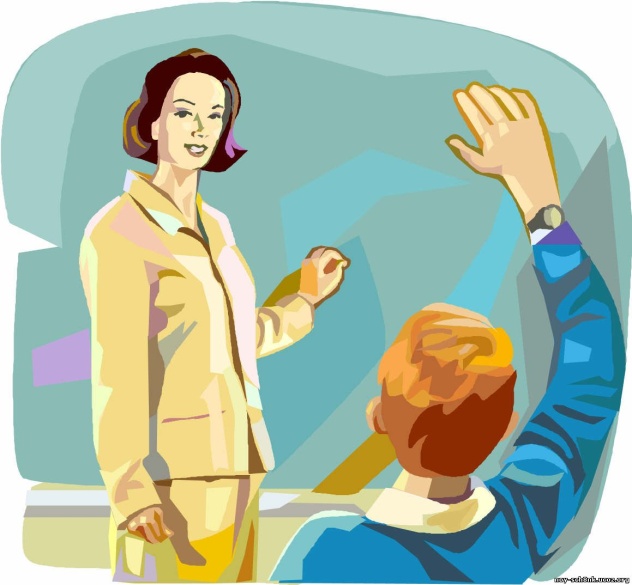 Преемственность формирования УУД обеспечивается за счёт:
Формирования ещё на дошкольном этапе умения учиться
Чёткого представления о планируемых результатах обучения на дошкольной ступени
Целенаправленной деятельности по реализации условий, обеспечивающих развитие УУД
Преемственность результатов формирования УУД
Коммуникативные
Познавательные
Регулятивные
Памятка для учителя
По формированию и развитию  универсальных учебных действий.
Необходимо помнить:
Любые действия должны быть осмысленными. Это относится прежде всего к тому, кто требует действия от других.
Развитие внутренней мотивации – это движение вверх.
Задачи, которые мы ставим перед ребёнком, должны быть не только понятны, но и внутренне приятны ему, т.е они должны быть значимы для него.
ДЛЯ ПЕРВОКЛАССНИКА НЕОБХОДИМО:
Создать атмосферу успеха
Помогать ребёнку учиться легко
Помогать обретать уверенность в своих силах и способностях
Не скупиться на поощрения и похвалу
Стань творцом и тогда каждый новый шаг в твоей профессиональной деятельности станет открытием мира души ребёнка.